Add your Title Here.Please use up to two lines.
Place your institution’s logo here (if any)
Author 1, Author 2, Author 3
Affiliation Author 1
Affiliation Author 2
Affiliation Author 3
Discussions
Introduction
Lorem ipsum dolor sit amet, consectetur adipiscing elit, sed do eiusmod tempor incididunt ut labore et dolore magna aliqua. Ut enim ad minim veniam, quis nostrud exercitation ullamco laboris nisi ut aliquip ex ea commodo consequat. Duis aute irure dolor in reprehenderit in voluptate velit esse cillum dolore eu fugiat nulla pariatur. Excepteur sint occaecat cupidatat non proident, sunt in culpa qui officia deserunt mollit anim id est laborum.
Lorem ipsum dolor sit amet, consectetur adipiscing elit, sed do eiusmod tempor incididunt ut labore et dolore magna aliqua. Ut enim ad minim veniam, quis nostrud exercitation ullamco laboris nisi ut aliquip ex ea commodo consequat. Duis aute irure dolor in reprehenderit in voluptate velit esse cillum dolore eu fugiat nulla pariatur. Excepteur sint occaecat cupidatat non proident, sunt in culpa qui officia deserunt mollit anim id est laborum. Sed ut perspiciatis unde omnis iste natus error sit voluptatem accusantium doloremque laudantium, totam rem aperiam.
Table 1. Example of table presentation
Methods
Lorem ipsum dolor sit amet, consectetur adipiscing elit, sed do eiusmod tempor incididunt ut labore et dolore magna aliqua. Ut enim ad minim veniam, quis nostrud exercitation ullamco laboris nisi ut aliquip ex ea commodo consequat. Duis aute irure dolor in reprehenderit in voluptate velit esse cillum dolore eu fugiat nulla pariatur. Excepteur sint occaecat cupidatat non proident, sunt in culpa qui officia deserunt mollit anim id est laborum.
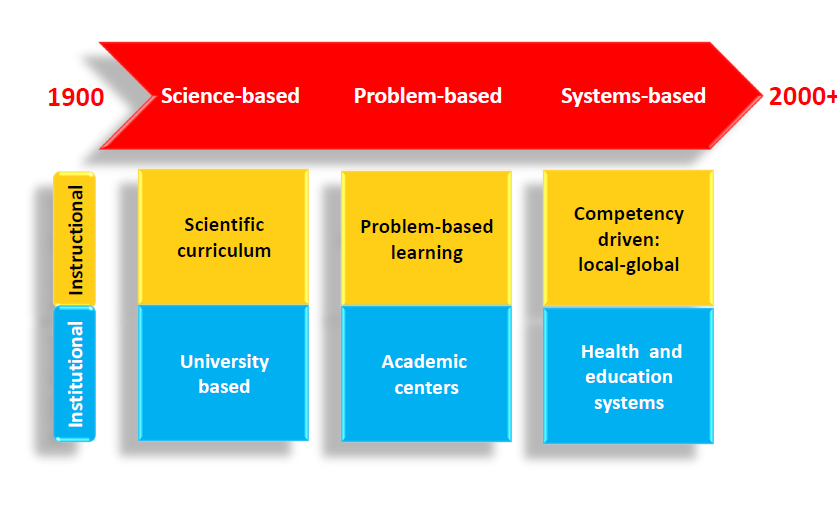 Results
Lorem ipsum dolor sit amet, consectetur adipiscing elit, sed do eiusmod tempor incididunt ut labore et dolore magna aliqua. Ut enim ad minim veniam, quis nostrud exercitation ullamco laboris nisi ut aliquip ex ea commodo consequat. Duis aute irure dolor in reprehenderit in voluptate velit esse cillum dolore eu fugiat nulla pariatur. Excepteur sint occaecat cupidatat non proident, sunt in culpa qui officia deserunt mollit anim id est laborum.
Figure 1. Example of figure/chart/flowchart presentation
Conclusion
Lorem ipsum dolor sit amet, consectetur adipiscing elit, sed do eiusmod tempor incididunt ut labore et dolore magna aliqua.
References
Write your reference in accordance with the Vancouver Referencing Style.
Smith JJ. The world of science. Am J Sci. 1999;36:234-5.
Rohrmann S, Overvad K, Bueno-de-Mesquita HB, Jakobsen MU, Egeberg R, Tjønneland A, et al. Meat consumption and mortality - results from the European Prospective Investigation into Cancer and Nutrition. BMC Medicine. 2013;11:63.
Slifka MK, Whitton JL. Clinical implications of dysregulated cytokine production. Dig J Mol Med. 2000; doi:10.1007/s801090000086.
Frumin AM, Nussbaum J, Esposito M. Functional asplenia: demonstration of splenic activity by bone marrow scan. Blood 1979;59 Suppl 1:26-32.
Corresponding Author:
Author’s name
Author’s affiliation
Author’s contact email
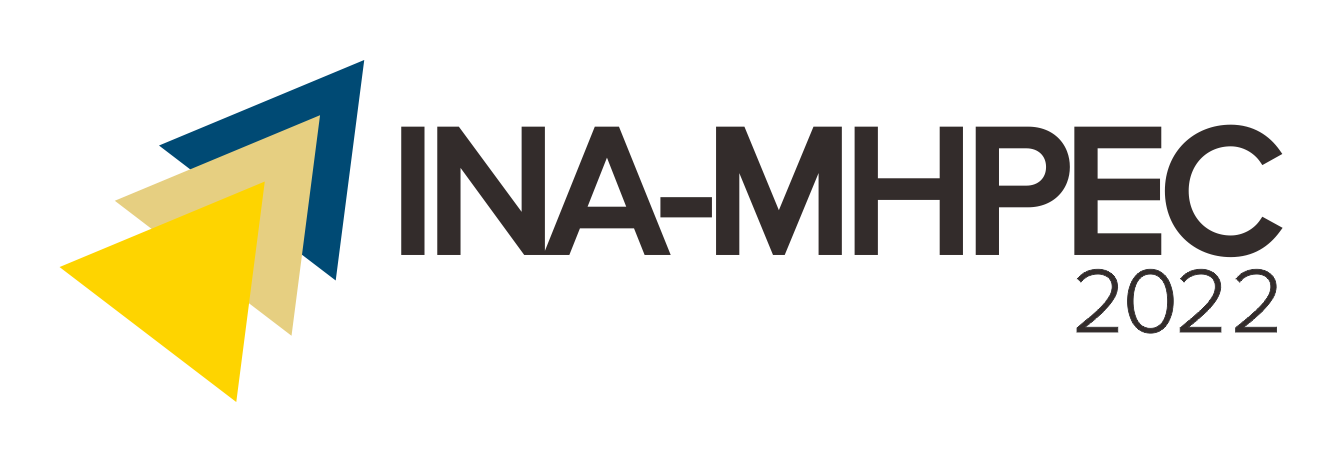